恩上加恩路 17:11-19
Nov. 22, 2015，CCMC 主日崇拜
黃馮喜聆
路 17:11 耶穌往耶路撒冷去 ,經過撒馬利亞和加利利. 12 進入一個村子, 有十個長個大痲瘋的迎面而來, 遠遠的站着. 13 高聲說: 耶穌, 夫子, 可憐我們罷. 14 耶穌看見, 就對他們說, 你們去把身子給祭司察看.他們去的時候, 就潔淨了．
[Speaker Notes: ＮＩＶ：在撒馬利亞和加利利的邊界，這也是為什麼十個痲瘋病人有猶太人也有撒馬利亞人的緣故
V1 故事被境：
地點：撒馬利亞和加利利的交界，所以十人中有猶太人也有撒馬利亞人
時間：叫拉撒路復活後，名聲如日中天，猶太領袖定義殺他，他退到以法蓮去．從那裡向北出發經過撒馬利亞，目的地是耶路撒冷的十字架．耶穌要把握機會做最後一次的宣道
耶穌：刻意經過撒馬利亞，因他在乎外邦人的得救
耶斯盡心愛神愛人，還有不到三個月就要上十字架了，他大可留在以法蓮想幾天輕福，他仍然風塵僕僕奔波在宣教的路上]
路 17:15 內中有一個見自己已經好了, 就回來大聲歸榮耀與神;  16 又俯伏在耶穌腳前感謝他; 這人是撒馬利亞人.  17 耶穌說: 潔淨了的不是十個麼? 那九個在那裡呢?  18 除了這外族人,再沒有別人回來歸榮耀與神麼? 19 就對那人說:起來,走吧,你的信救了你了 。
[Speaker Notes: ＮＩＶ：在撒馬利亞和加利利的邊界，這也是為什麼十個痲瘋病人有猶太人也有撒馬利亞人的緣故
V1 故事被境：
地點：撒馬利亞和加利利的交界，十人中有猶太人也有撒馬利亞人
時間：叫拉撒路復活後，名聲如日中天，猶太領袖定義殺他，他退到以法蓮去．從那裡向北出發經過撒馬利亞，目的地是耶路撒冷的十字架．耶穌要把握機會做最後一次的宣道
耶穌：刻意經過撒馬利亞，因他在乎外邦人的得救
耶斯盡心愛神愛人，還有不到三個月就要上十字架了，他大可留在以法蓮想幾天輕福，他仍然風塵僕僕奔波在宣教的路上]
如何走出苦境？
如何抓住永遠的福樂？
路 17:11 耶穌往耶路撒冷去, 經過撒馬利亞和加利利. 12 進入一個村子, 有十個長個大痲瘋的迎面而來, 遠遠的站着. 13 高聲說: 耶穌, 夫子, 可憐我們罷. 14 耶穌看見, 就對他們說, 你們去把身子給祭司察看. 他們去的時候, 就潔淨了．
痲瘋病
當時以為是皮膚病 
痲瘋分枝桿菌感染皮膚，神經，器官
白斑，潰瘍，爛臭，痲木，變形，脫落
犯罪，神的懲罰   賽1:4-6
5. 逐出社會 ，骨肉分離	
利13:45-46 身上有長大痲瘋災病的，他的衣服要撕裂，也要蓬頭散髮，蒙著上唇，喊叫說：『不潔淨了！不潔淨了！』災病在他身上的日子，他便是不潔淨；他既是不潔淨，就要獨居營外。
6. 極端羞辱，絕症，絕望
沒有放棄希望
十個痲瘋病人迎著耶穌來求憐憫
風聞耶穌的名聲
結隊進入村子
共同的盼望与害怕
放下了驕傲
抓住機會尋求耶穌
痲瘋病得潔淨的條例    祭司查看的目的
第一天在營外：祭司鑑定，行潔淨礼  利14章




    活水	  2 鴿子    牛膝草    香柏木    朱紅線
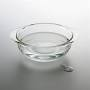 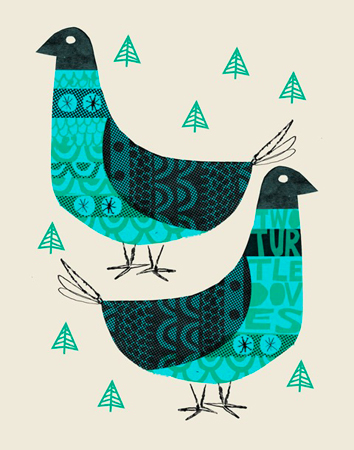 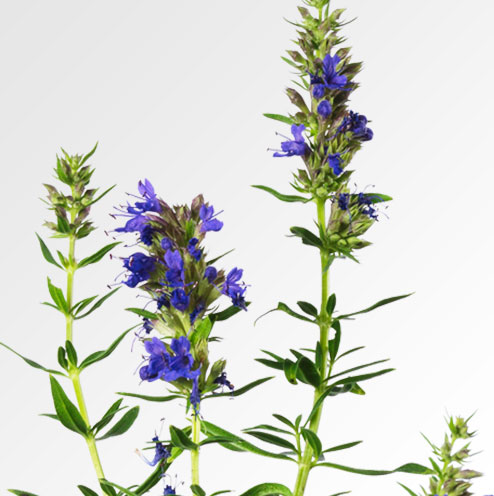 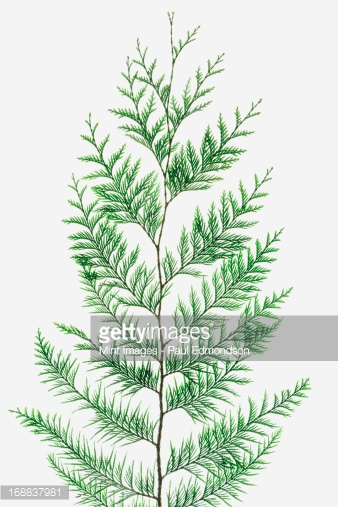 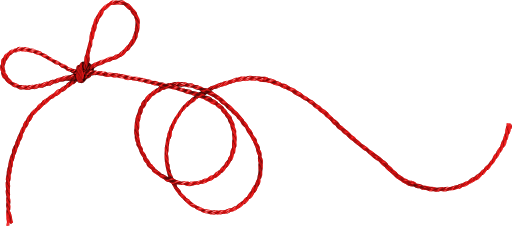 第七天在營外：祭司鑑定，剃去毛髮，洗澡洗衣
第八天會幕前：祭司献祭，恢復身份
第七天在營外：祭司鑑定，剃去毛髮，洗澡洗衣
第八天會幕前：祭司献祭，重回社會
贖愆祭  🐑　 			
贖罪祭  	
燔祭 🐑，素祭 
目的：賠罪，認罪，悔改
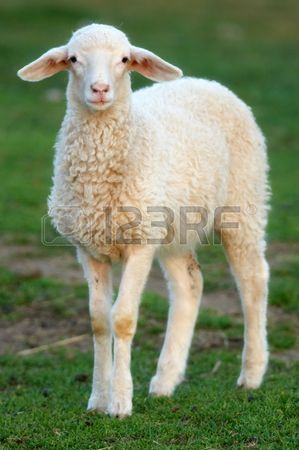 無人不滿，一致順服
与上次待遇不同；耶穌是快快打發我離開？
甘願賠罪，認罪，悔罪
苦難使人謙卑，因禍得福  
十人都經歷神跡，再世為人
神愛世人，施恩給一切尋求的人
放下驕傲，順服主
小結：如何走出苦難
不要放棄希望
要抓住機會尋求耶穌
要放下驕傲順服耶穌
路 17:15 內中有一個見自己已經好了, 就回來大聲歸榮耀與神;  16  又俯伏在耶穌腳前感謝他; 這人是撒馬利亞人.  17 耶穌說: 潔淨了的不是十個麼? 那九個在那裡呢?  18 除了這外族人, 再沒有別人回來歸榮耀與神麼? 19 就對那人說: 起來,走吧,你的信救了你了。
他不想与親人團聚，圓夢嗎?
他更看重：回來歸榮耀給神，感謝神
得永生
与神為友＝在神的守護下
恩上加恩，永遠的福樂
為什麼神如此計較有幾個人回來？
神要人「把神當得的榮耀歸給祂」
詩 100:4  當稱謝進入他的門，當讚美進入他的院．
我們靠感恩謝讚美進入神的同在
羅1:21-24 因為他們雖然知道神，卻不當作神榮耀他，也不感謝他。他們的思念變為虛妄，無知的心就昏暗了。自稱為聰明，反成了愚拙… 所以神任憑他們逞著心裏的情慾行污穢的事…
拒絕感謝神就是拒絕神．
一個沒有神守護的心是罪惡滋生的沃土
陶恕：經常湧出感恩的心不會被憂慮， 抑鬱攪擾。挑剔, 抱怨的心遲早會落入沮喪，悲觀中。
那九個不知感恩的人
	挑惕抱怨沮喪懷疑仇恨報復
	甚至永遠的沈淪
美國2012統計資料
每十人中有一人會患抑鬱症
45-65歲最多
女人比男人多一倍
求醫的病人每年增加20%
每年金錢損失＄210 × 109    (2015)
神是最好的心理醫師
凡事謝恩      帖前 5:18   
培養一顆凡事謝恩的心
順境感恩，逆境也感恩 
一点心得
接受不能改變的，改變能改變的．
數算恩典，感謝讚美
讓美善充滿心中
乃幔
高調而來
一個拜偶像的人因謙卑順服得到潔淨
蒙恩後，敬拜神說：
如今我知道，除了以色列之外，普天下沒有神。      王下5:15 
不但走出苦難同時抓住了永遠的福樂
基督降世的目的不是解除人生活中的苦難，乃是賜給人永遠豐盛的生命． 約10:10
神用慈繩愛索牽引他們歸向他．何11:4 
你們要嘗嘗主恩的滋味，便知道他是美善；投靠他的人有福了！  詩 34:8 
嚐嚐看，再決定
17-25個漢堡包
人的盡頭是神的起頭
縂	結
不要放棄希望
要抓住機會尋求耶穌
要放下驕傲，順服耶穌
堅守一顆凡事感恩的心
心裡有重擔嗎，何不嚐嚐看？